Osteoporosis
What is Osteoporosis?
the bones become quite fragile
holes in honeycomb become larger
lower overall density
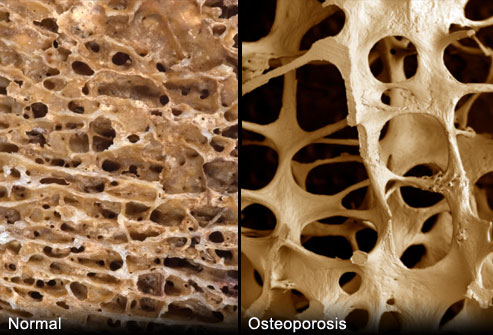 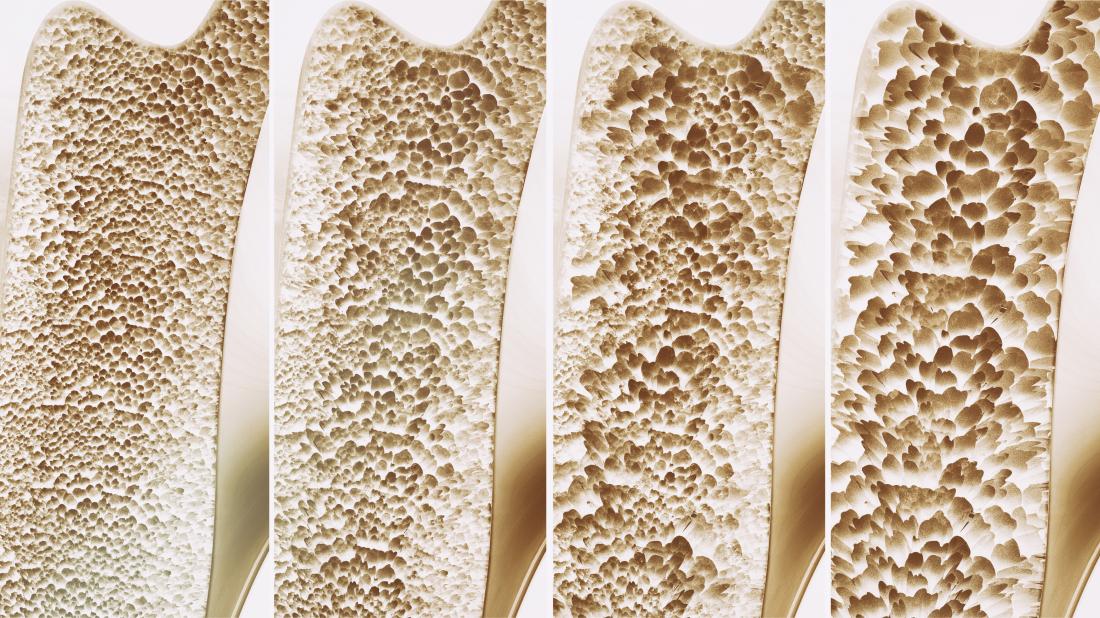 Causes
Steroids- affect the production of bone by lowering calcium in body
Intake for a long time will have effect on the body
Reduce absorption by intestine
Increase calcium loss by kidneys
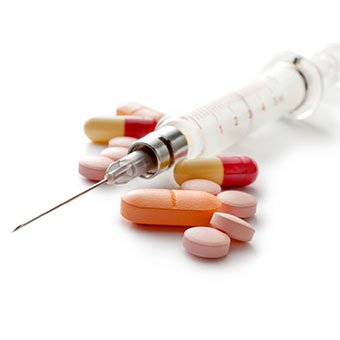 Causes
Lack of Estrogen- will speed up process of bone loss
Causes: early menopause, removing ovaries
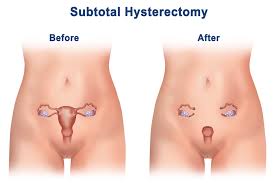 Causes
Lack of weight-bearing exercise- will have weaker bones, more likely to lose calcium
Exercise encourage bone development
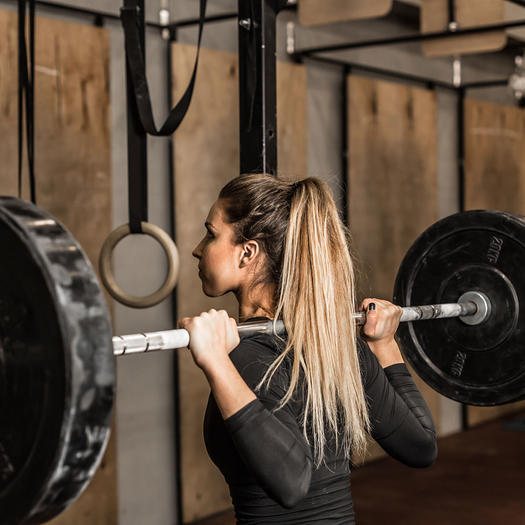 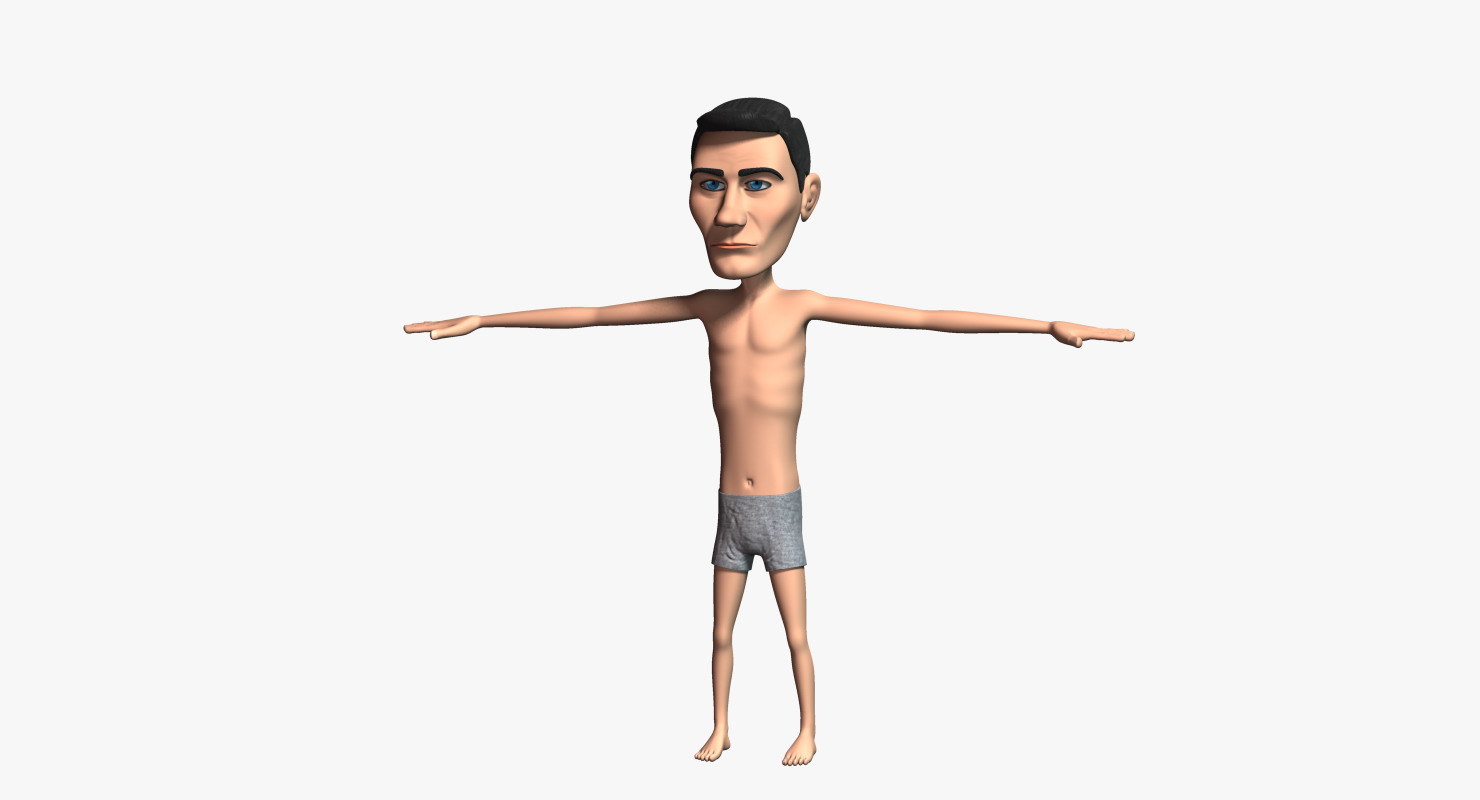 Causes
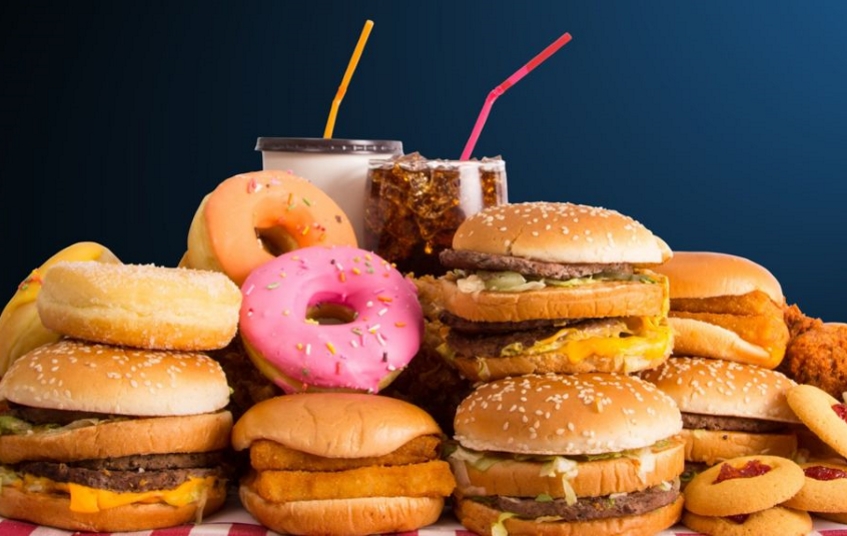 Poor diet
Not having enough Vitamin D or Calcium
Very underweight

Heavy smoking
Tobacco is toxic to bones
Can effect production of hormones (estrogen/testosterone)

Genetic
Can be inherited from parents
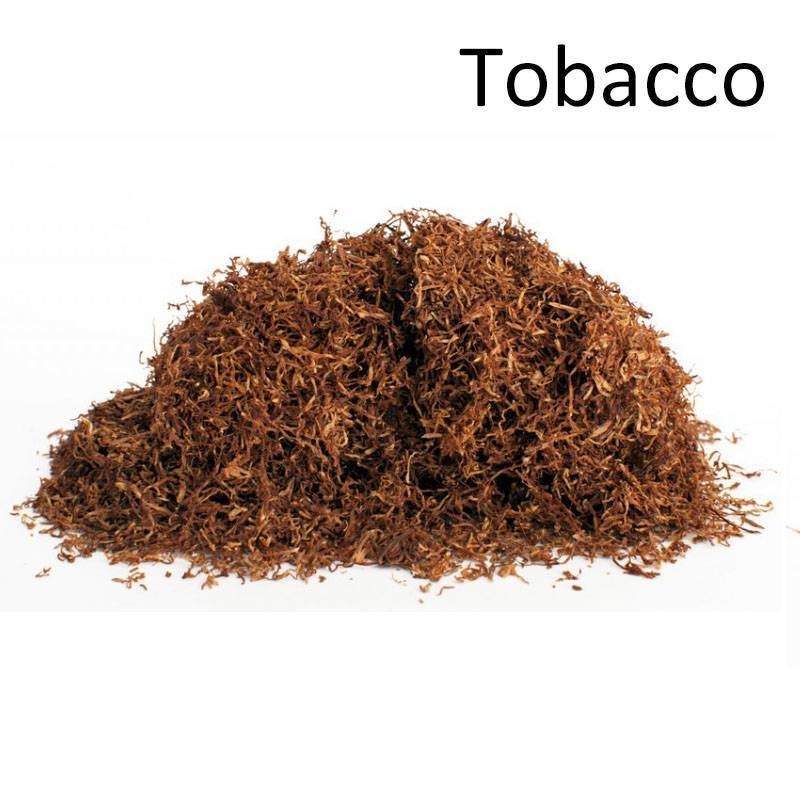 Symptoms
No clear symptoms
First sign: low-impact fracture
Most likely areas: hip, spine or wrist.

Back problems can effect height: vertebral crush fractures
Bones of the spine become compressed and fracture
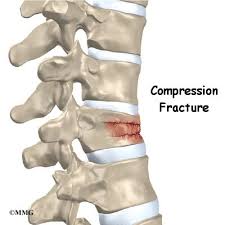 Diagnosis
No clear signs
Check by DEXA (dual energy x-ray absorptiometry): measure the density of your bones
Normal
Osteopenia – Your bone is becoming weaker, low risk of low-impact fracture
Osteoporosis – high risk of low-impact fractures, you need treatment
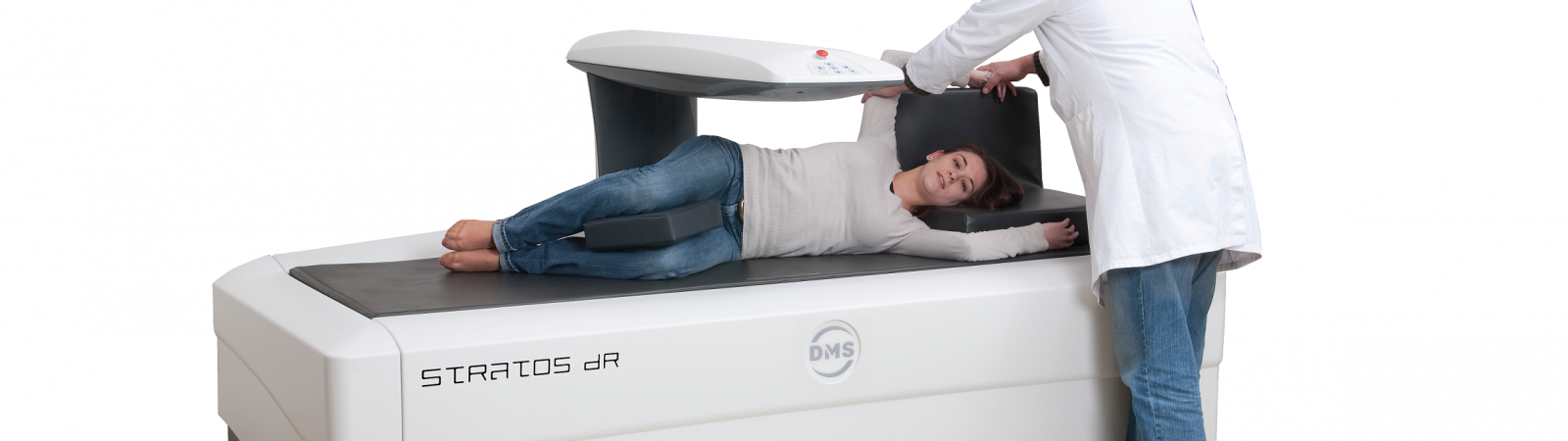 Diagnosis
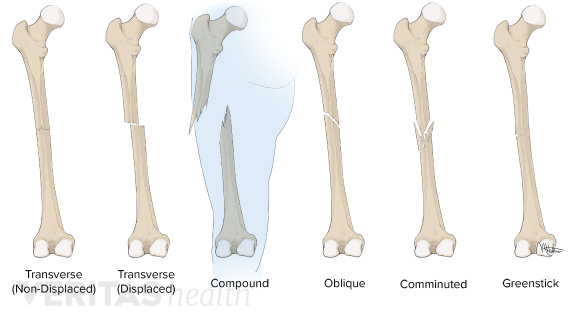 Signs
already had a low-impact fracture
early menopause
your parents has had a hip fracture
body mass index (BMI) less than 19.
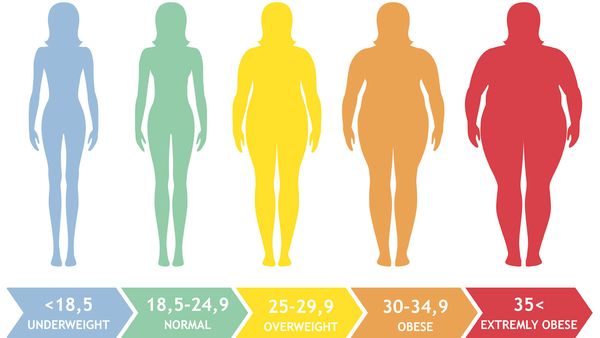 Treatment
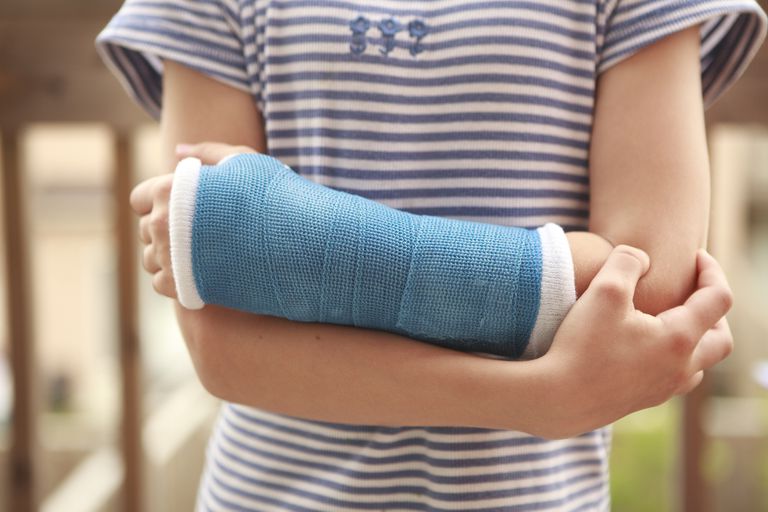 Wear a cast to stop bones from moving
Likely to take pain relieving pills
Painkillers
Non-steroidal anti-inflammatory drugs (NSAIDs)
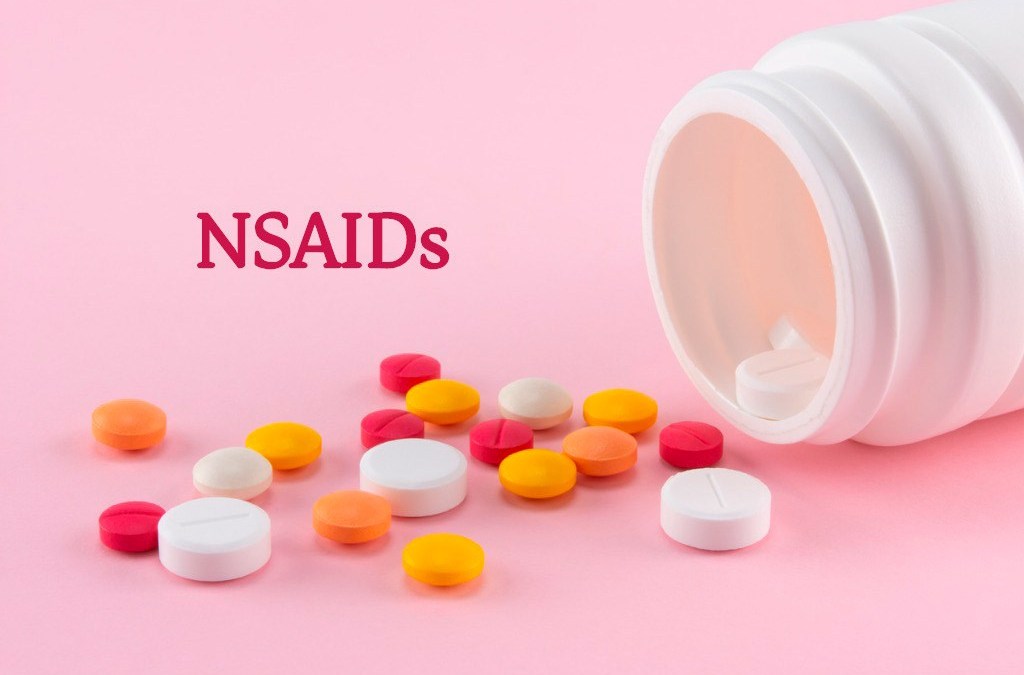 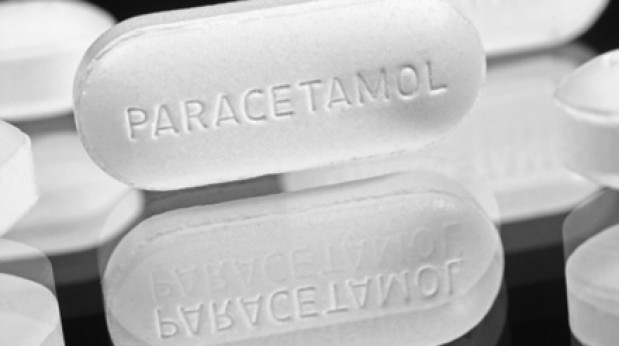 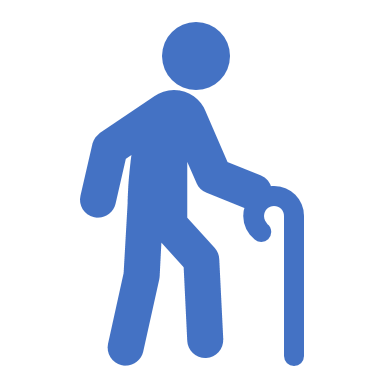 Why are old people more susceptible to osteoporosis?
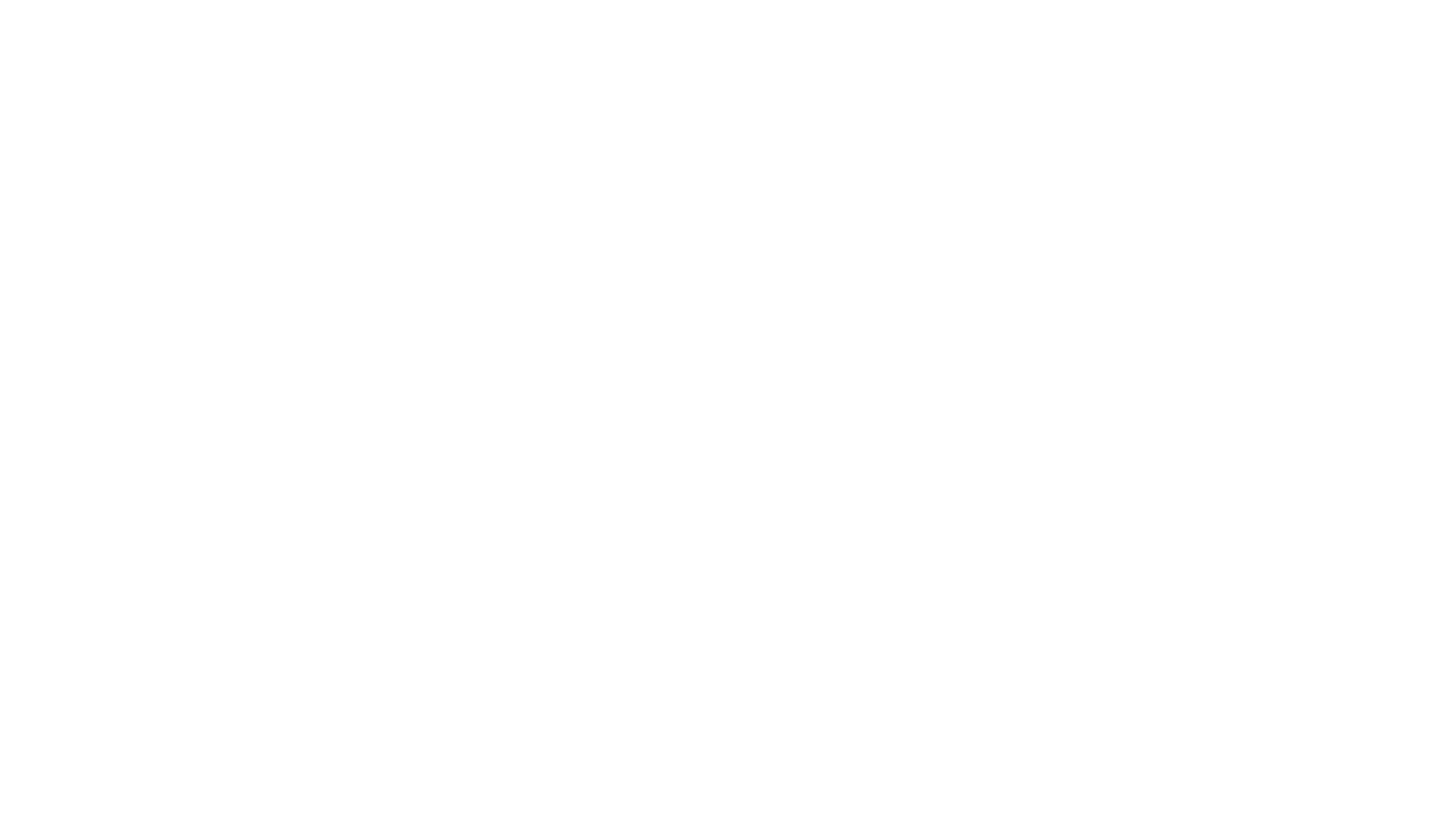 Hormonal Changes
Women – menopause

Men – gradual decline of sex hormones
Inactive lifestyle
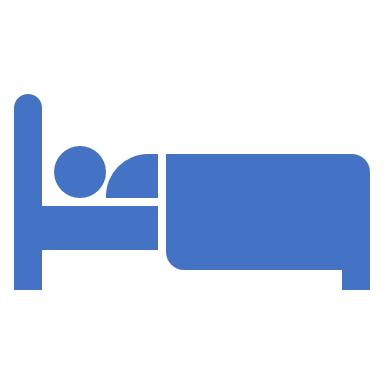 Loss of Calcium and Minerals
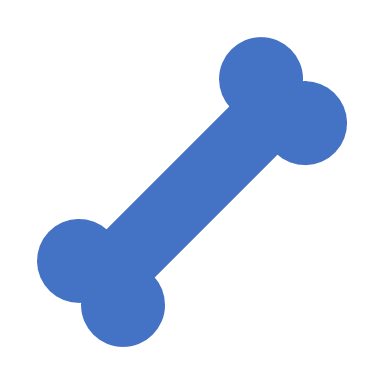 Genetics
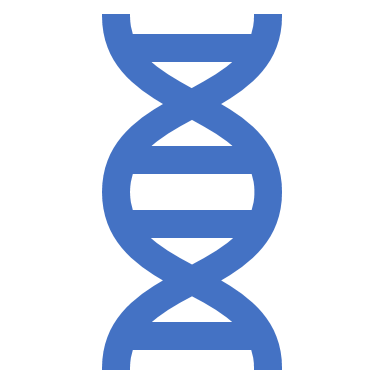 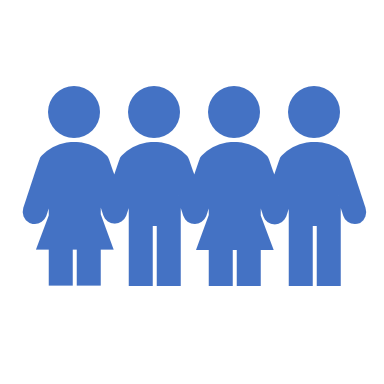 Can children get osteoporosis too?
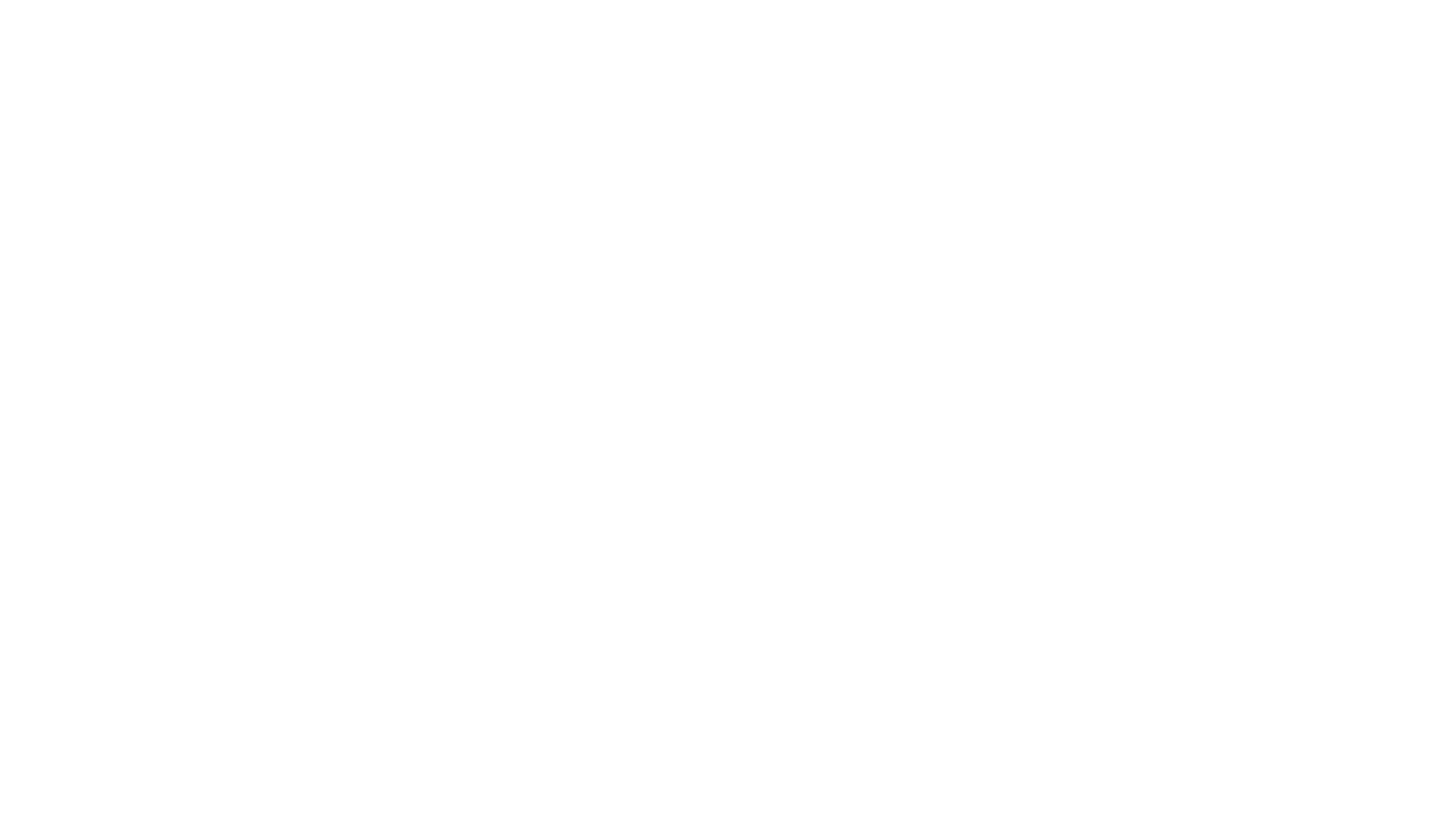 Secondary Osteoporosis
Medical conditions 
   e.g. osteogenesis imperfecta
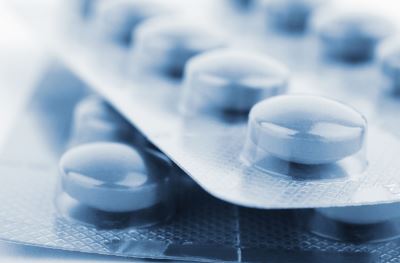 Medication
Corticosteroids
Immunosuppressive Medications
Inactive lifestyle
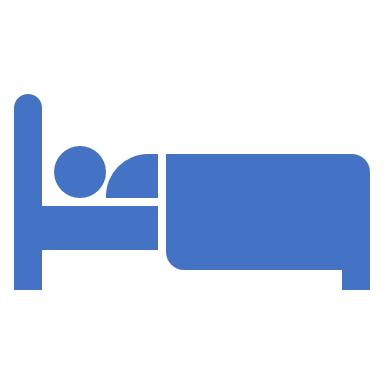 How can we prevent osteoporosis?
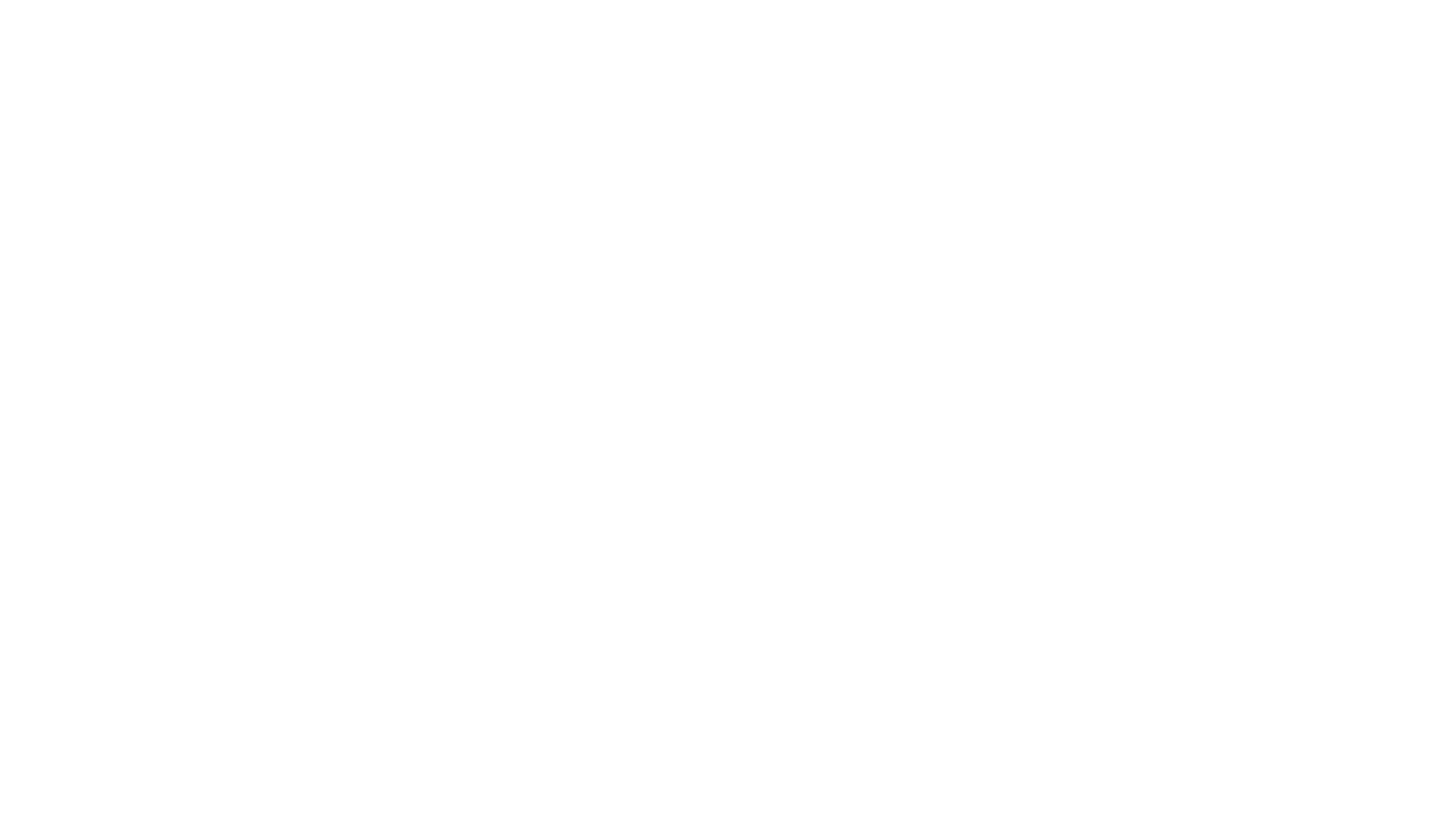 Regular Exercise
Weight bearing exercises – leg and feet support weight

Resistance exercises – tendons pull on bone
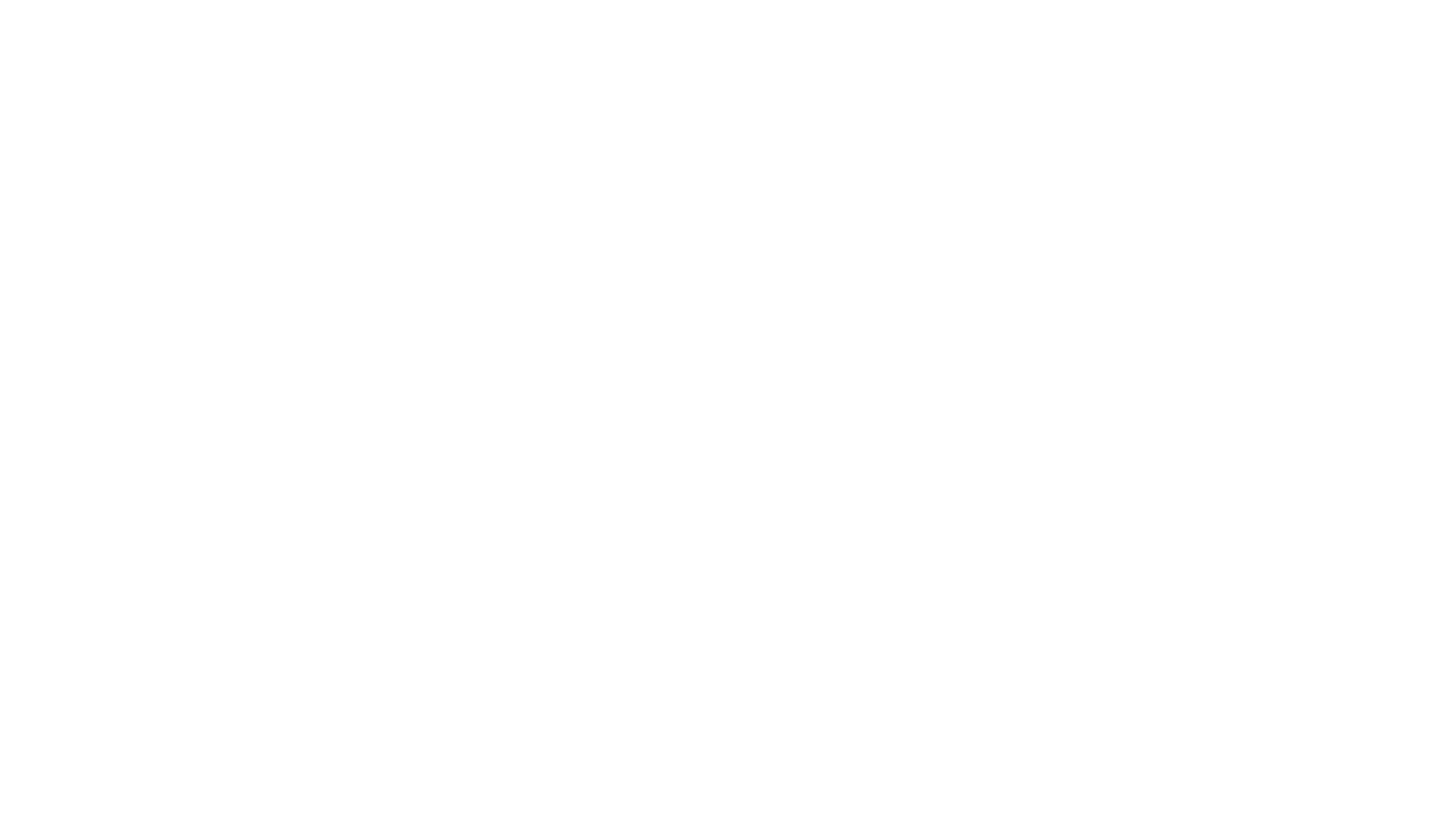 Nutrition
Calcium – maintain strong bones
	     – from dairy and leafy greens

Vitamin D – helps body absorb Calcium
   	         – mainly from sunlight
Did you know?
Fractures from osteoporosis are more common than heart attack, stroke and breast cancer combined.
Osteoporosis causes 70-90% of hip fractures annually.
Did you know?
14% of persons with a wrist fracture suffered a repeat fracture within 3 years.
50% hip fracture patients will suffer another fracture within 5 years.
The risk of suffering a second spine fracture within the first 12 months following an initial vertebral fracture is 20%
Did you know?
Women over the age of 50 are the most likely people to have osteoporosis.
Asian women are more likely to have osteoporosis than women of other ethnic background.
Age
Human bone density peaks around age of 30
Gender
Osteoporosis is 4 times likely to develop in women than in men.
Family History
If your parents or grandparents have had any signs of osteoporosis, you are more likely to get it too.
Bone structure
People that have small body frame are more likely to have osteoporosis.
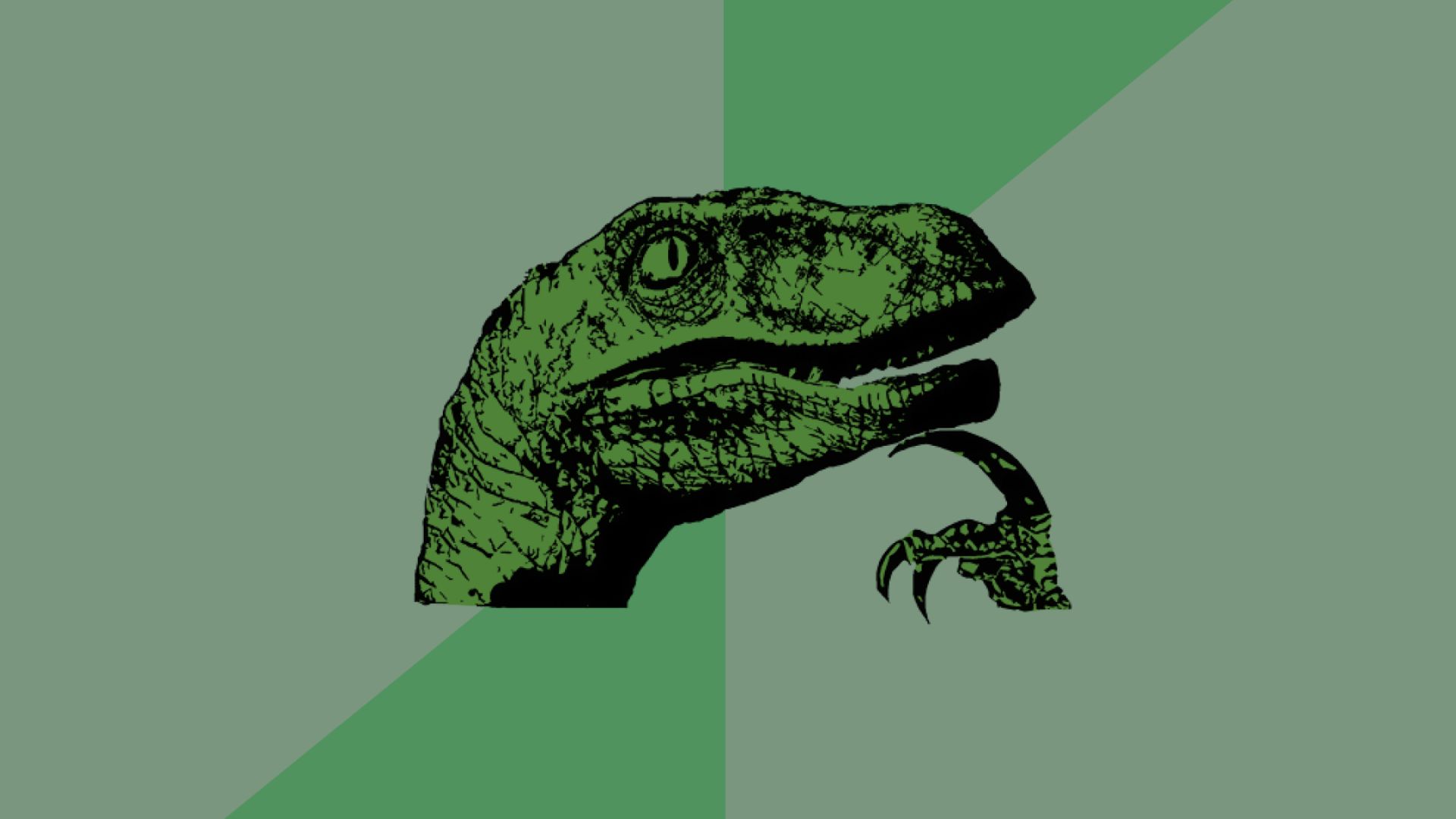 If you are an alcoholic, you are more likely to get osteoporosis.
What are Parathyroid Glands?
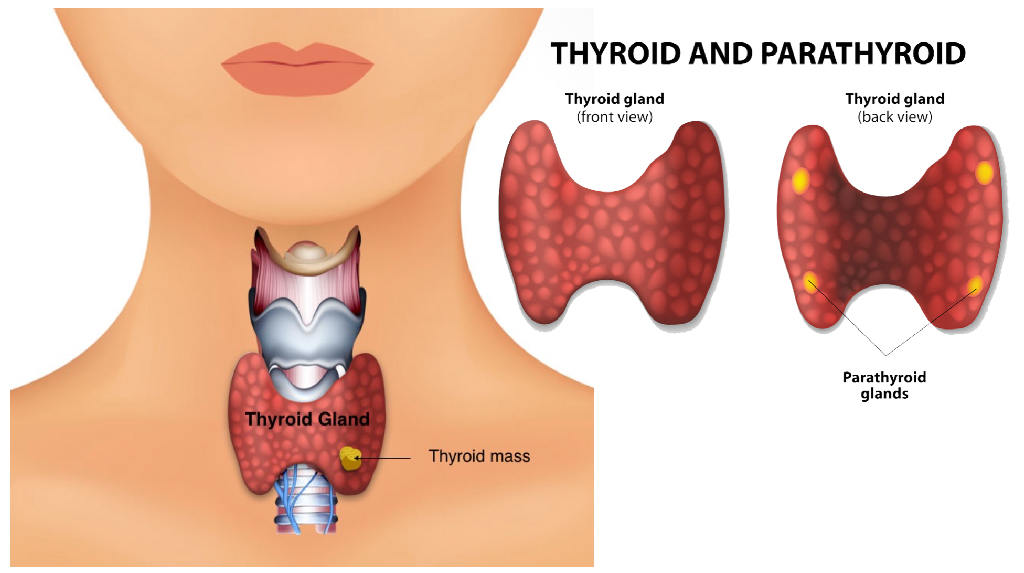 What do they do?
They secrete a hormone called Parathyroid Hormone or Parathormone(PTH).
Parathyroid Hormone(PTH)
PTH increase the level of Calcium in your blood stream by destroying your bones in order to obtain Calcium.
References
https://www.versusarthritis.org/aboutarthritis/conditions/osteoporosis/
https://www.betterhealth.vic.gov.au/health/conditionsandtreatments/ageing-muscles-bones-and-joints
https://www.nhs.uk/conditions/osteoporosis/prevention/
http://theconversation.com/why-older-people-get-osteoporosis-and-have-falls-68145
https://www.chop.edu/conditions-diseases/juvenile-osteoporosis
https://osteoporosis.ca/about-the-disease/fast-facts/
https://www.webmd.com/osteoporosis/guide/osteoporosis-risk-factors\
https://www.webmd.com/osteoporosis/alcohol-and-osteoporosis#1